Advanced TCP Troubleshooting
Jasper Bongertz
@packetjay
About me
Working at G Data Advanced Analytics, Germany
Principal Network Security Specialist
Head of the CyberSecurity Incident Response Team (CSIRT)
Network analysis & forensics since 2003
NetXRay, Sniffer Pro/Distributed, Clearsight
Ethereal since... uh... version 0.9something
Creator of Tracewrangler
www.tracewrangler.com or www.pcapwrangler.com
Topics
Capture Location matters
Round Trip Time Relevance
Messages from the other side
Retransmissions take time
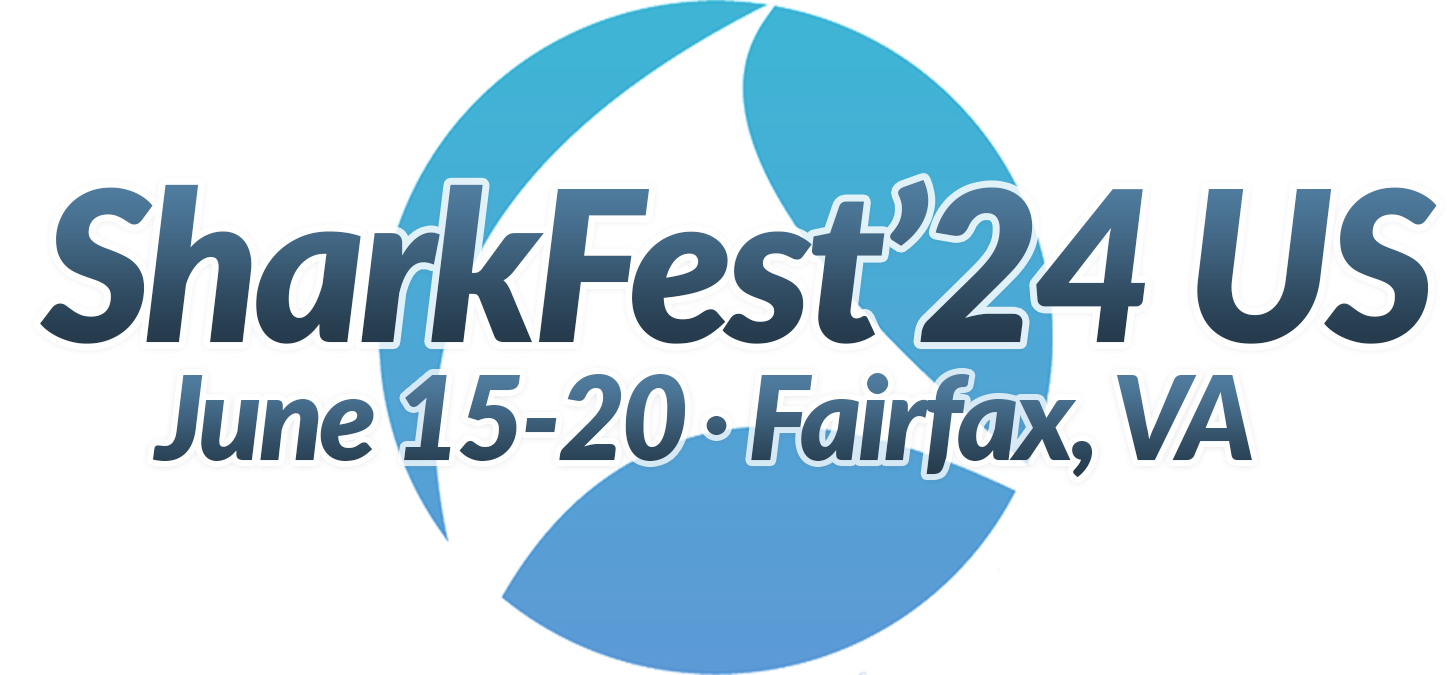 #sf24us
Capture Location matters1 - Client-Side-Trace.pcapng1 - Server-Side-Trace.pcapng
TCP Window Full?
ACK=10000, Win 3000
ACK=12000, Win 3000
SEQ=10000, Len 1000
SEQ=11000, Len 1000
SEQ=12000, Len 1000
SEQ=13000, Len 1000
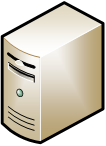 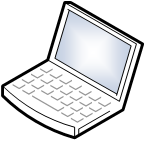 TCP Window Full?
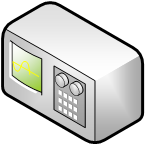 ACK=10000, Win 3000
ACK=12000, Win 3000
SEQ=10000, Len 1000
SEQ=11000, Len 1000
SEQ=12000, Len 1000
SEQ=13000, Len 1000
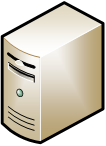 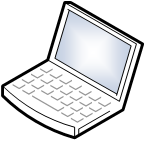 TCP Window Full?
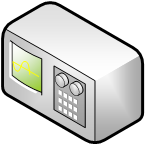 ACK=10000, Win 3000
ACK=12000, Win 3000
SEQ=10000, Len 1000
SEQ=11000, Len 1000
SEQ=12000, Len 1000
SEQ=13000, Len 1000
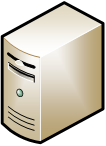 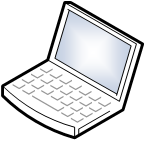 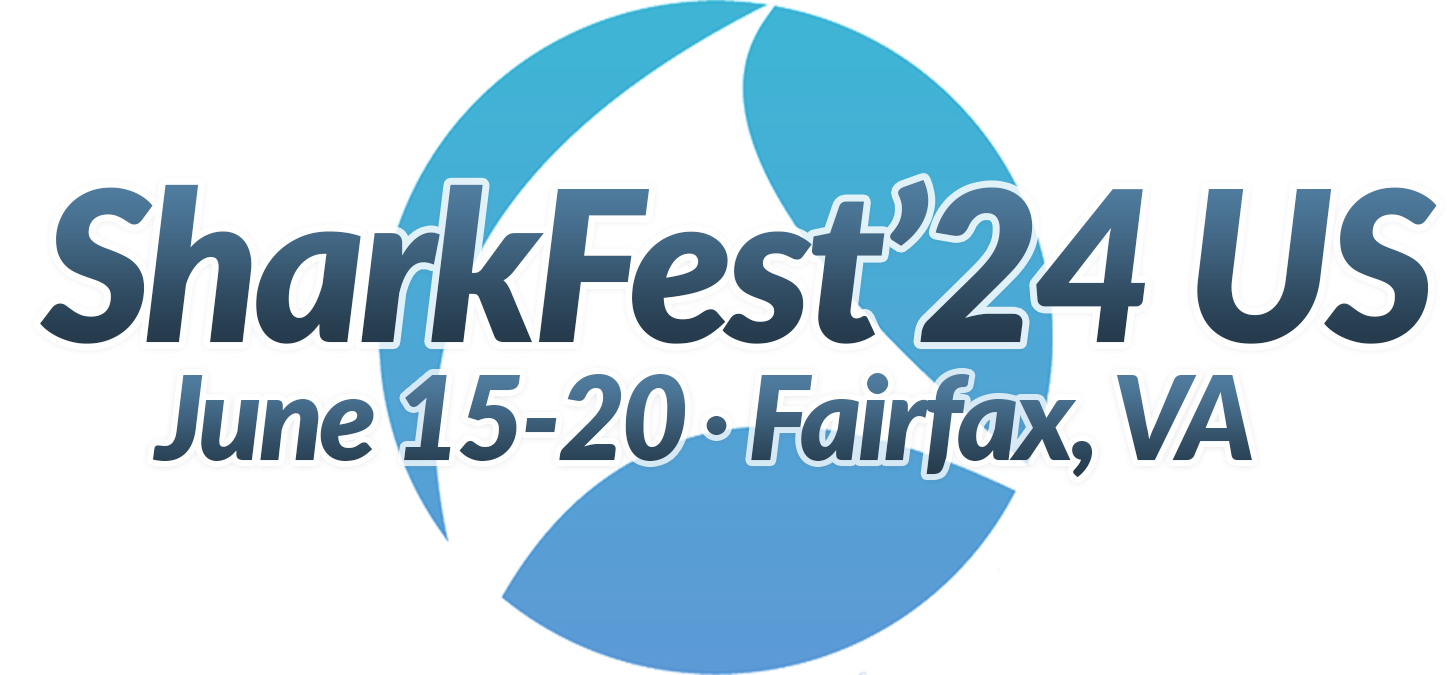 #sf24us
Round Trip Time Relevance2 - RTT.pcapng
Packetloss?
ACK=10000, Win 3000
ACK=11000, Win 1000
SACK 12000-13000
SEQ=10000, Len 1000
SEQ=12000, Len 1000
SEQ=11000, Len 1000
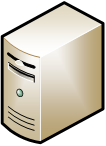 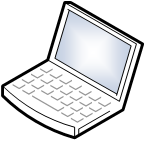 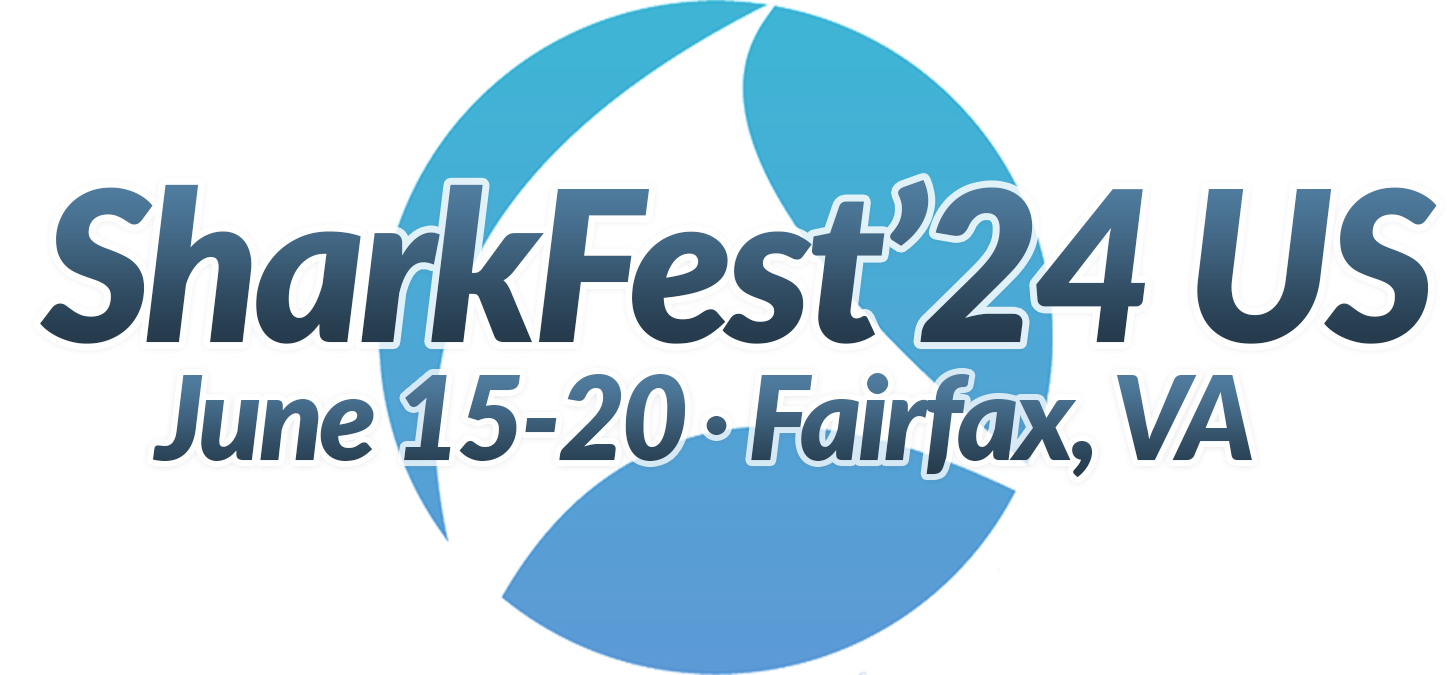 #sf24us
Messages from the other side3 – D-SACK Example.pcapng
Hey, TMI!
ACK=12000, Win 3000
ACK=12000, Win 3000
D-SACK 10000-11000
ACK=10000, Win 3000
SEQ=10000, Len 1000
SEQ=11000, Len 1000
SEQ=10000, Len 1000
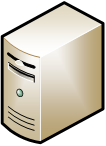 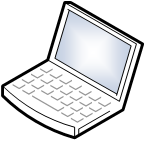 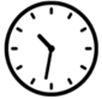 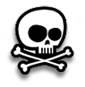 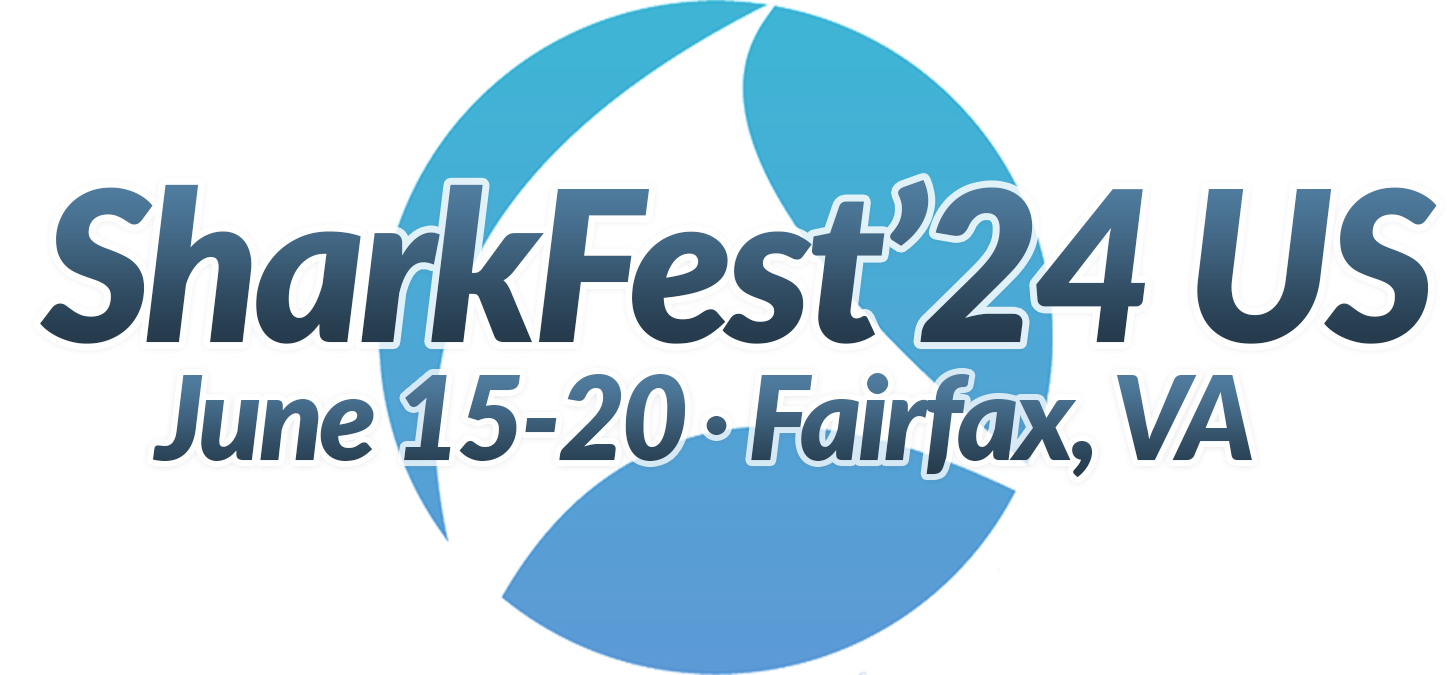 #sf24us
Retransmissions take time4 - FTP with 87 MBit Throughput.pcapng
Buffer Bloat
ACK=10000, Win 10000
ACK=100000, Win 10000
SEQ=10000, Len 1000
SEQ=11000, Len 1000
SEQ=12000, Len 1000
SEQ=13000, Len 1000
SEQ=14000, Len 1000
SEQ=15000, Len 1000
SEQ=16000, Len 1000
SEQ=17000, Len 1000
SEQ=18000, Len 1000
SEQ=19000, Len 1000
SEQ=10000, Len 1000
SEQ=11000, Len 1000
SEQ=12000, Len 1000
SEQ=13000, Len 1000
SEQ=14000, Len 1000
SEQ=15000, Len 1000
SEQ=19000, Len 1000
SEQ=20000, Len 1000
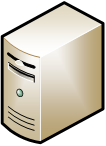 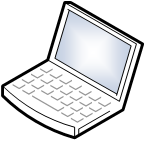 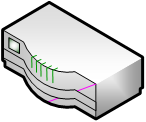 Router with
5k Buffer
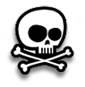 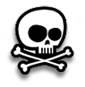 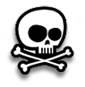 Bloat – Bigger Buffer?
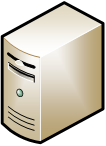 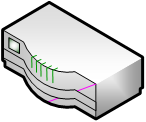 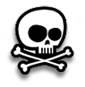 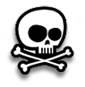 Router with
100k Buffer